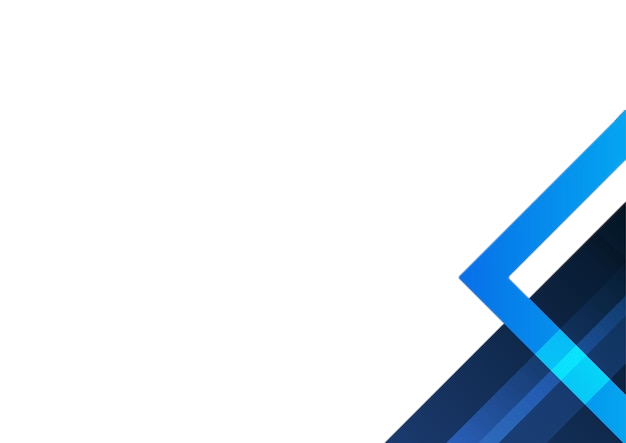 ОҚУ ЖЫЛЫН АЯҚТАУ
9, 11 сыныптардың қорытынды бітіру емтихандары
9 сынып



Қорытынды бітіру емтихандары 
29 мамыр-10 маусым

математика (алгебра)  
оқыту тілі  (қазақ/орыс тілі)  
таңдау пәні
қазақ тілі мен әдебиеті/орыс тілі мен әдебиеті
11 сынып



Мемлекеттік бітіру емтихандары
30 мамыр-16 маусым 

Қазақстан тарихы
алгебра және анализ бастамалары  
оқыту тілі (қазақ/орыс/ тілі)
таңдау пәні
қазақ тілі мен әдебиеті/орыс тілі мен әдебиеті
1
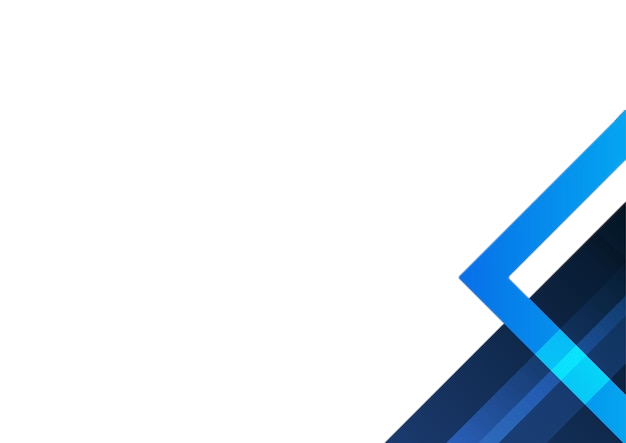 9 СЫНЫПТАРДА БІЛІМ АЛУШЫЛАРҒА
02 маусым
10 
маусым
29 мамыр
05
маусым
қазақ/орыс  тілі бойынша (оқыту тілі) эссе нысанында жазбаша емтихан, гуманитарлық цикл пәндерін тереңдетіп оқытатын мектептер үшін – жазбаша жұмыс (мақала, әңгіме, эссе)
Білім алушылар мәтін үзінділері негізінде 170-200 сөзден тұратын жазба жұмысын (эссе) орындайды
 Гуманитарлық циклдағы пәндерді тереңдетіп оқытатын оқушылар мәтін үзінділері негізінде 200-250 сөзден тұратын жазба жұмысын (мақала, эссе, әңгіме) орындайды.

Максималды балл - 20 балл
Орыс тілінде оқытатын сыныптарда қазақ тілі мен әдебиеті бойынша жазбаша емтихан (мәтінмен жұмыс, мәтін бойынша тапсырмаларды орындау) және қазақ тілінде оқытатын сыныптарда орыс тілі мен әдебиеті бойынша жазбаша емтихан (мәтінмен жұмыс, мәтін бойынша тапсырмаларды орындау

   Емтихан жұмысы жалпы көлемі 300-350 сөзден тұратын бір мәтінге негізделген міндетті үш тапсырмадан тұрады. 
1-тапсырма мәтін тақырыбы бойынша арнайы лексиканы түсінуге негізделеді. 
 2-тапсырма перифраз тәсілі арқылы орындалады. 
3-тапсырма қысқа және толық жауапты қажет ететін ашық сұрақтардан тұрады.
Максималды балл-30 балл
математика (алгебра) бойынша жазбаша емтихан (бақылау жұмысы)

Емтихан жұмысы екі бөлімнен тұрады. 
А бөлімі бес ұсынылған жауаптың ішінен бір дұрыс жауапты таңдауға берілген 
10 тапсырмадан тұрады. 
Әр тапсырма 1 балмен бағаланады. 
  B бөлімі 8-10 қысқа немесе толық жауапты қажет ететін сұрақтардан тұрады. Тапсырмалар 2-8 балл аралығында бағаланады. Калькуляторды пайдалануға  рұқсат  етілмейді.

Максималды балл -  50 балл
таңдау пәні бойынша жазбаша емтихан (физика, химия, биология, география, геометрия, Қазақстан тарихы, дүниежүзі тарихы, әдебиет (оқыту тілі бойынша), шет тілі (ағылшын), информатика)

«Әдебиет» -30 балл
«Ағылшын тілі» - 20 балл
  «Қазақстан тарихы» -30 балл
«Дүниежүзі тарихы» -30 балл
«Физика» – 50 балл 
«Биология» – 50 балл
«География» -30 балл 
«Химия» -50 балл 
«Информатика» – 30 балл 
«Геометрия» -  30 балл
11 (12) СЫНЫПТАРДА БІЛІМ АЛУШЫЛАРҒА
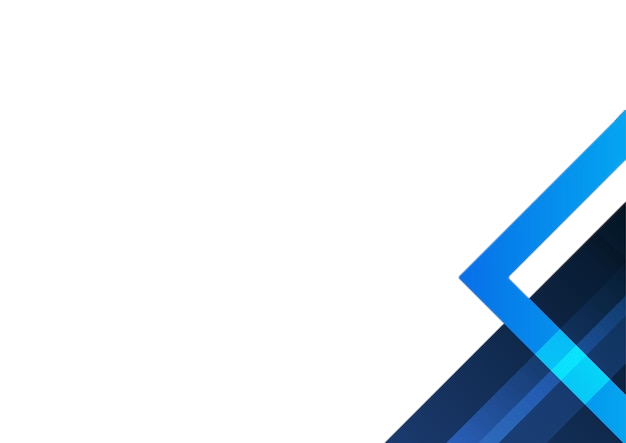 04 маусым
12
маусым
09 
маусым
16 
маусым
30 мамыр
Алгебра және анализ бастамалары бойынша жазбаша емтихан
Қазақстан тарихы бойынша ауызша емтихан
Оқыту тілі бойынша жазбаша емтихан қазақ /орыс
таңдау пәні бойынша жазбаша емтихан (физика, химия, биология, география, геометрия, дүниежүзілік тарих, құқық негіздері, әдебиет (оқыту тілі бойынша), шет тілі (ағылшын), информатика)
қазақ тілі мен әдебиеті/орыс тілі мен әдебиеті бойынша
жазбаша емтихан
Емтихан жұмысы 2 бөлімнен тұрады. Бірінші бөлім екі мәтінмен жұмыс жасауды қамтиды (мәтіндер дің жалпы көлемі – 600-650 сөз). Екінші  бөлімде  ЖМБ сыныптарда білім алушылар бір жазбаша жұмыс орындайды – эссе (200-250 сөз). ҚГБ сынып
тарда білім алушылар 200-250 сөзден тұратын жазбаша жұмыс (мақала, эссе, көпшілік алдындасөйлеу, рецензия және басқалар) жазу ұсынылатын үш тапсырманың ішінен бір тапсырманы таңдайды. 
Жоғары балл-40.
Емтихан жұмысы 2 бөлімнен тұрады.  

А бөлімінде ұсынылған бес жауаптың ішінен бір дұрыс жауапты таңдайтын 15 тапсырма бар. Тапсырмалар 1 балмен бағаланады. 
В бөлімінде қысқа немесе егжей-тегжейлі жауаптарды қажет ететін 10-12 тапсырма бар. Тапсырмалар 2-8 балмен бағаланады. 
Жоғары балл-60
Емтихан билеттер бойынша өткізіледі. 

Барлығы 30 билет, әр билетте білім алушылар ауызша жауап беретін үш сұрақ беріледі. 
Жоғары балл-30
Емтихан жұмысы екі бөлімнен тұрады. 
Тапсырмаларда төрт қысқа мәтін бар, олардың жалпы көлемі 400 сөзден аспайды. 
Жоғары балл-40
Емтихан жұмысы 2-3 бөлімнен тұрады: 
ұсынылған жауаптардың ішінен бір дұрыс жауапты таңдайтын тапсырмалар; 
Қысқа немесе егжей-тегжейлі жауаптарды қажет ететін 4-5 тапсырма; шағын зерттеу
ОСВОБОЖДЕНИЕ ОТ ИТОГОВОЙ АТТЕСТАЦИИ: ТИПОВЫЕ ПРАВИЛА ПРОВЕДЕНИЯ ИТОГОВОЙ АТТЕСТАЦИИ
ПРИКАЗ УО СКО (ПУНКТ 50 ПРИКАЗА МОН № 125):
ПО СОСТОЯНИЮ ЗДОРОВЬЯ
ЛИЦА С ИНВАЛИДНОСТЬЮ 1,2 ГРУППЫ, ДЕТИ С ИНВАЛИДНОСТЬЮ,
УЧАСТНИКИ ЛЕТНИХ УТС , ЯВЛЯЮЩИЕСЯ КАНДИДАТАМИ В СБОРНУЮ 
        КОМАНДУ РК ДЛЯ УЧАСТИЯ В МЕЖДУНАРОДНЫХ СОРЕВНОВАНИЯХ,
СМЕРТЬ БЛИЗКИХ РОДСТВЕННИКОВ
ОСВОБОЖДЕНИЕ 
ОТ ИТОГОВОЙ АТТЕСТАЦИИ
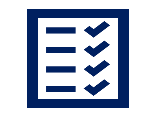 ДОКУМЕНТЫ (ПУНКТ 51 ПРИКАЗА МОН № 125):
ЗАКЛЮЧЕНИЕ ВКК (ФОРМА № 026/У) ДЛЯ КАТЕГОРИИ №№ 1,2 ПУНКТА 50,
ВЫПИСКА ИЗ РЕШЕНИЯ ПЕДАГОГИЧЕСКОГО СОВЕТА, ХОДАТАЙСТВО ШКОЛЫ ДЛЯ ВСЕХ КАТЕГОРИЙ,
ПОДЛИННИК И КОПИЯ ТАБЕЛЯ УСПЕВАЕМОСТИ (9 ИЛИ 11 КЛАСС),
СВИДЕТЕЛЬСТВО О СМЕРТИ БЛИЗКИХ РОДСТВЕННИКОВ.
 ДОКУМЕНТЫ ПОДПУНКТОВ 1) И 2) ЗАВЕРЕНЫ ПОДПИСЬЮ ДИРЕКТОРА ШКОЛЫ И ПЕЧАТЬЮ ШКОЛЫ.
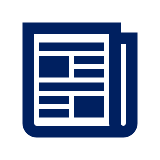 ОСНОВАНИЕ К ПРИКАЗУ УО 
ОБ ОСВОБОЖДЕНИИ
АТТЕСТАЦИЯ ВЫПУСКНИКОВ 
С ООП, ОБУЧАЮЩИХСЯ ПО ИНДИВИДУАЛЬНЫМ ПРОГРАММАМ
РЕШЕНИЕ ПЕДАГОГИЧЕСКОГО СОВЕТА ШКОЛЫ (ПУНКТ 66 ПРИКАЗА МОН № 125):
НА ОСНОВАНИИ ПЕДСОВЕТА С УЧЕТОМ ИНДИВИДУАЛЬНЫХ ВОЗМОЖНОСТЕЙ ВЫПУСКНИКА
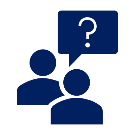 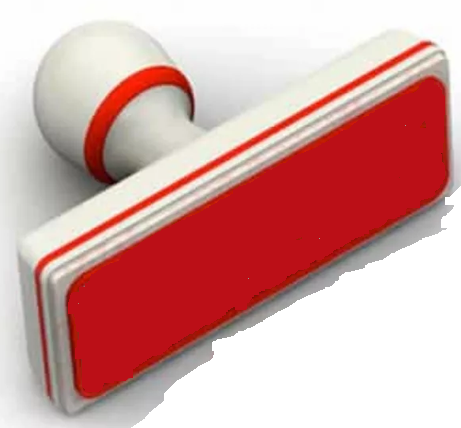 ПО АНАЛОГИИ С ИТОГОВОЙ 
АТТЕСТАЦИЕЙ – РЕШЕНИЕ 
ПЕДАГОГИЧЕСКОГО СОВЕТА И 
ПРИКАЗ  ДИРЕКТОРА ШКОЛЫ
АТТЕСТАЦИЯ ВЫПУСКНИКОВ С ООП, ОБУЧАЮЩИХСЯ В СПЕЦИАЛЬНЫХ ШКОЛАХ/КЛАССАХ
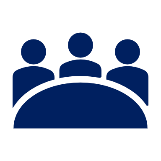 ЭКЗАМЕНАЦИОННЫЙ МАТЕРИАЛ 
РАЗРАБАТЫВАЕТСЯ УО
ПРОМЕЖУТОЧНАЯ 
АТТЕСТАЦИЯ
4
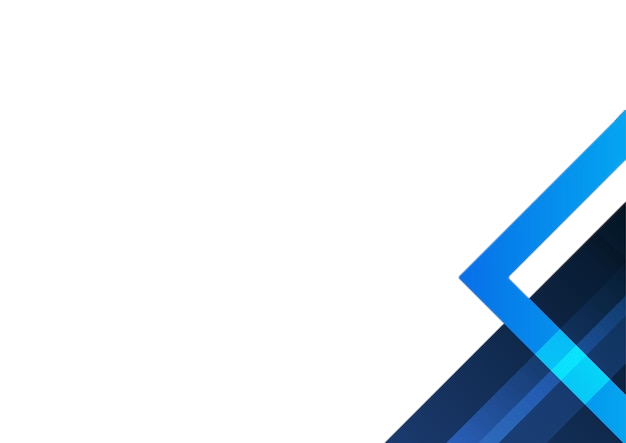 «АЛТЫН БЕЛГІ» БОЙЫНША ӨЗГЕРІСТЕР
«Алтын белгі» аттестатын алуға үміткерлер үшін «Алгебра және анализ бастамалары» пәні бойынша қорытынды аттестаттауды НЗМ-де өткізу туралы норма алынып тасталады.

Жалпы орта білім туралы «Алтын белгі» аттестаты және «Алтын белгі» белгісі осы талаптарға сай келетін    11-сынып оқушыларына беріледі:
11-сыныптың барлық білім алушылары қорытынды аттестаттауды оқитын орны бойынша мектептерде өтеді.
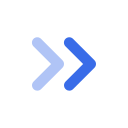 5-11 сыныптардағы барлық пәндер бойынша жылдық және қорытынды бағалары «5» болған;
 орта білім туралы Үздік аттестат алған;
10-11 сыныптардағы барлық пәндер бойынша тоқсандық бағалары «5» болған;
жалпы орта білім беруді аяқтағаннан кейін қорытынды аттестаттаудан «5» бағасына өткен білім алушыларға.
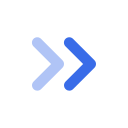 Министрдің бұйрығымен қорытынды аттестаттаудан босатылған жалпы білім беретін пәндер бойынша соңғы үш жылдағы халықаралық олимпиадалардың жеңімпаздары болып табылатын «Алтын белгі» аттестатын алуға үміткерлерге жалпы орта білім туралы «Алтын белгі» аттестаты беріледі.
Бұған дейін жалпы орта білім туралы «Алтын белгі» аттестатын алу үшін қорытынды аттестаттауға қатысу міндетті болатын.
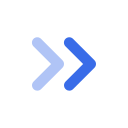 3
ИТОГОВАЯ АТТЕСТАЦИЯ
ПРИКАЗ МОН РК ОТ 18.03.2008 ГОДА № 125: ТИПОВЫЕ ПРАВИЛА ПРОВЕДЕНИЯ ТЕКУЩЕГО КОНТРОЛЯ УСПЕВАЕМОСТИ, ПРОМЕЖУТОЧНОЙ И ИТОГОВОЙ АТТЕСТАЦИИ
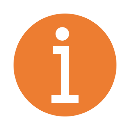 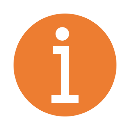 до 1 февраля 2025 года 
приказ о создании 
КОМИССИИ  - – приказ директора школы
состав КОМИССИИ: 5/7 человек; председатель – директор школы
члены комиссии: завучи, учителя-предметники, представители НПО, 
родительских комитетов
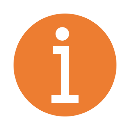 функции КОМИССИИ: 
1) разъяснительная работа для обучающихся, педагогов и родителей по вопросам проведения итоговой аттестации;
2) формирование и направление в филиал НЦТ списков обучающихся 11 класса, сдающих итоговую аттестацию, 
     с указанием перечня предметов, выбранных обучающимися 11 класса, в срок до 1 марта текущего года;
3) организация работы по проведению итоговой аттестации, а также подготовке обучающихся к итоговой аттестации;
4) рассмотрение письменных экзаменационных работ обучающихся 9 и 11 классов, 
    кроме работ претендентов на получение аттестата об общем среднем образовании "Алтын белгі" 
     по предметам Я1 и алгебра;
5) после завершения письменных экзаменационных работ направляет 
     электронный вариант Протокола в отделы образования районов, областные школы в управление образования;
6) выдача и использование результатов тестирования;
7) направление письменных экзаменационных работ претендентов на получение аттестата об общем среднем 
     образовании "Алтын белгі" по Я1 (язык обучения) и алгебре и началам анализа через отделы образования районов 
     на рассмотрение Комиссии при управлении образования;
8) перевод баллов результатов тестирования в оценки в соответствии со Шкалой перевода баллов тестирования 
    в оценки аттестата о среднем общем образовании согласно Приложению 4 Правил проведения промежуточной и итоговой        
    аттестации;
9) рассмотрение и принятие решения по вопросам, поступившим на апелляцию.
6